Sudan HPC 2024:Proposal on boundary-setting and prioritization
Sudan ICCG meeting
19 September 2023
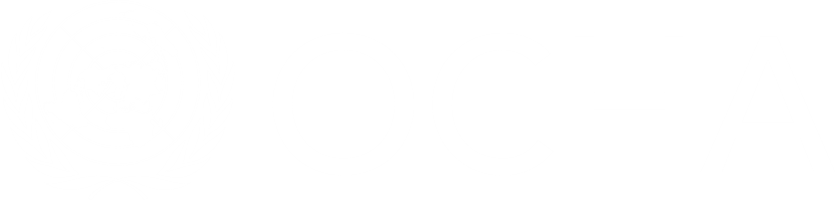 CONTENT
02
01
03
Background, Purpose & Objectives
Boundary-setting
Prioritization
1
BACKGROUND, PURPOSE & OBJECTIVES
THE GROWING HUMANITARIAN APPEALS
Evolution of the funding requirements since 2015
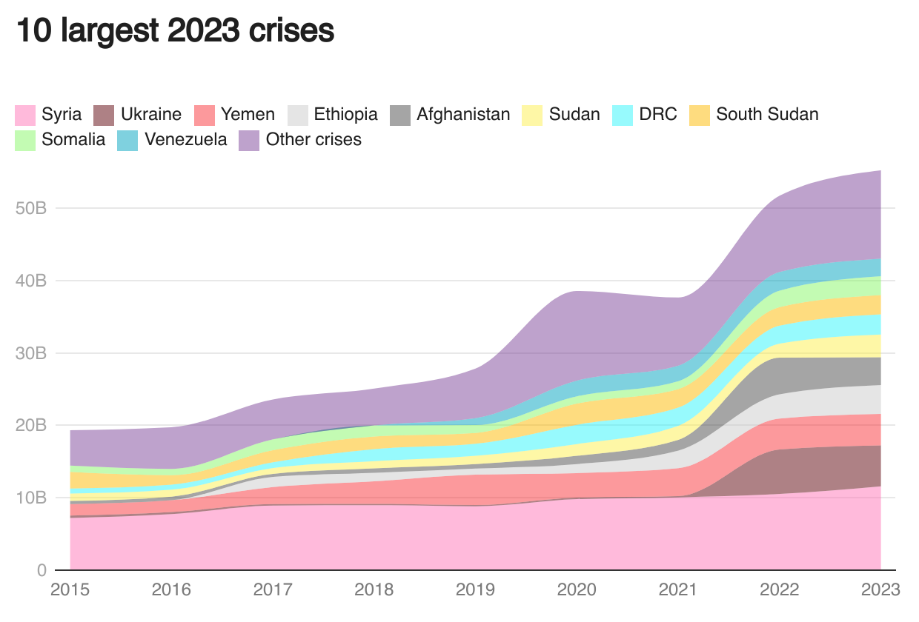 364%
# People in Need
From 2015 to 2023 from 78 M to 362 M
184%
Growth of global humanitarian requirements
Since 2015 – From $19.5B to $55B
[Speaker Notes: Note: RRP and HRP figures are combined for major crises with both documents e.g. Syria)]
GROWING HUMANITARIAN NEEDS IN SUDAN
Evolution of the PIN and target since 2015
357%
# People in Need
From 2015 to 2023 from 5.4 M to 24.7 M
235%
# People targeted
Since 2015 – From from 5.4 M to 18.1 M
*
* Revised 2023 HRP (May 2023)
GROWING HUMANITARIAN NEEDS IN SUDAN
Evolution of the Sudan funding requirements since 2015
Growth of Sudan humanitarian requirements
Since 2015 - From $1.03 BN to $2.56 BN
148%
*
* As of 16 September 2023
EVIDENCE-BASED, REALISTIC AND EFFECTIVE SUDAN HUMANITARIAN APPEAL IN 2024
Maximize the effectiveness of the limited resources and avoid the existing capacity being stretched too thin.
Through rational boundary-setting and clear prioritization
Make the humanitarian appeal as credible, realistic, clearly defined and well-prioritized as possible.
FROM PiN TO TARGET – BOUNDARY SETTING & PRIORITIZATION
What are the *humanitarian* needs?
(Humanitarian Needs Overview)
Consider where the EMERGENCY is (using JIAF framing questions & analysis of shocks)
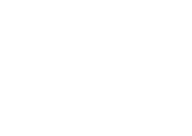 Consider: 
Humanitarian Access; Response Capacity
Complementarity with a) Govt action; b) devt action/plans
Boundary setting
Response outside the HRP (incl. other humanitarian actors (ICRC/MSF) + devt action)
No response
Who are we planning to assist?
(Humanitarian Response Plan)
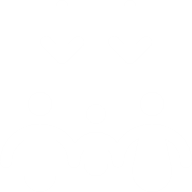 What is prioritized within the HRP
(e.g. specific geographic areas, certain activities etc)?
Prioritization
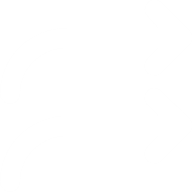 [Speaker Notes: JIAF framing questionsQ1.Where is the highest concentration of the population in need in the country?
Q2. Which areas have many sectors with a large population in need?
Q3. What sectors have the highest PiN? (i.e., what sectors are driving the needs in a given area?)
Q4. Where are the areas with the highest severity?
Q5. Which areas have a large number of sectors with high severity of needs?
Q6. What sectors have the highest severity? (i.e., what sectors are driving the needs in a given area?)
Q7. What areas have the coexistence of the highest PiN and highest severity?
Q8. What sectors have both the highest severity and highest PiN? (i.e., what sectors are driving the needs in a given area?)
Q9. What sectors often co-exist?
Q10. What is the PiN Trend as compared to the previous year?]
2
BOUNDARY-SETTING
FIVE PROPOSED ELEMENTS TO CONSIDER (BUILDING UPON WHAT ALREADY EXISTS)
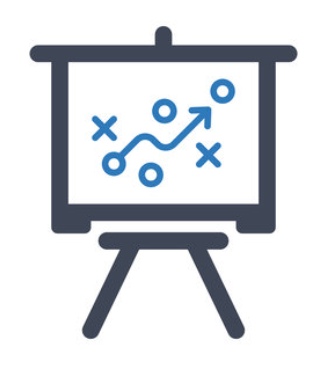 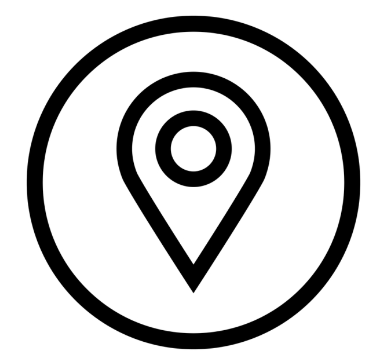 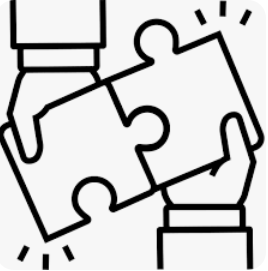 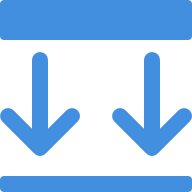 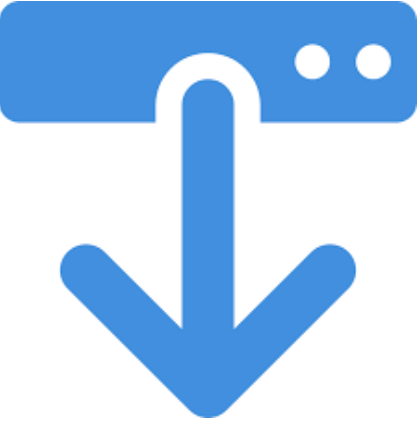 Operational element

Operational capacity 
Access & national capacity
Funding trends
Nexus
element
Strategic element (Strategic Objectives)
Programmatic element
Geographical element
1. STRATEGIC ELEMENT
* Projection, including scenario-building, can guide the risk analysis to ensure a proactive vision of preparedness.
2. PROGRAMMATIC ELEMENT
3. GEOGRAPHICAL ELEMENT
4. OPERATIONAL ELEMENT (1/4)
4. OPERATIONAL ELEMENT (2/4)
* The amount represents the sum of all projects directly submitted by national NGOs as appealing organization. It does not include the projects in which national NGOs are identified as “implementing partners”.
4. OPERATIONAL ELEMENT (3/4)
4. OPERATIONAL ELEMENT (4/4)
5. NEXUS ELEMENT
3
PRIORITIZATION
PURPOSES & RATIONALE
The HRP will remain the entirety of the financial ask for the humanitarian response in Sudan for the whole year of 2024.

In most cases, it will be impossible to implement all activities planned in the HRP simultaneously due to various reasons, e.g. limited funding, lack of actors or access challenges. 

Within the agreed boundaries and scope of the HRP, to define a subset of those activities that should be prioritized. 


The prioritization exercise does not suggest that some activities are more important than others. 

On the contrary, it seeks to guide humanitarian actors who need to know on which issues they should concentrate their efforts, and donors who want to know the most time-critical activities (and associated financial requirements) and when to mobilise resources to enable implementation.
PROPOSAL
1. The HCT should agree on clear prioritization criteria to guide the prioritization decision. This may include:
Life-saving component: the definition of the CERF life-saving criteria can be adopted. 
Time-criticality/sensitivity (e.g. winterization, distribution of seeds before planting season, repair of damaged schools before the beginning of school year, or in case of foreseen access opportunities, etc).
Critically-enabling consideration (e.g. repairing a road that provides access to a population in need, re-establishing telecommunication services for humanitarian actors, etc.)
Other leverageable considerations (e.g. delivering aid to a location where more people can be reached for a limited cost; leveraging national actors’ access to people in need, etc.)

2. Clusters apply the agreed prioritization criteria during their planning, based on their operational perspective and in consultation with their partners. Prioritization decisions should also be guided by a multisectoral/integrated approach, as opposed to a siloed one, e.g. for areas where convergence of high severity is observed.

3. If applicable, the response could be categorized into first-line, second-line and full-cluster responses. Minimum packages are designed to be flexible and can be scaled up if additional funding is secured. Examples: South Sudan 2017, Iraq 2015, Iraq 2016.

4. The prioritization outcome will support the triangulation of the response monitoring analysis that will inform course corrections and guide the (re)channeling of resources throughout 2024.